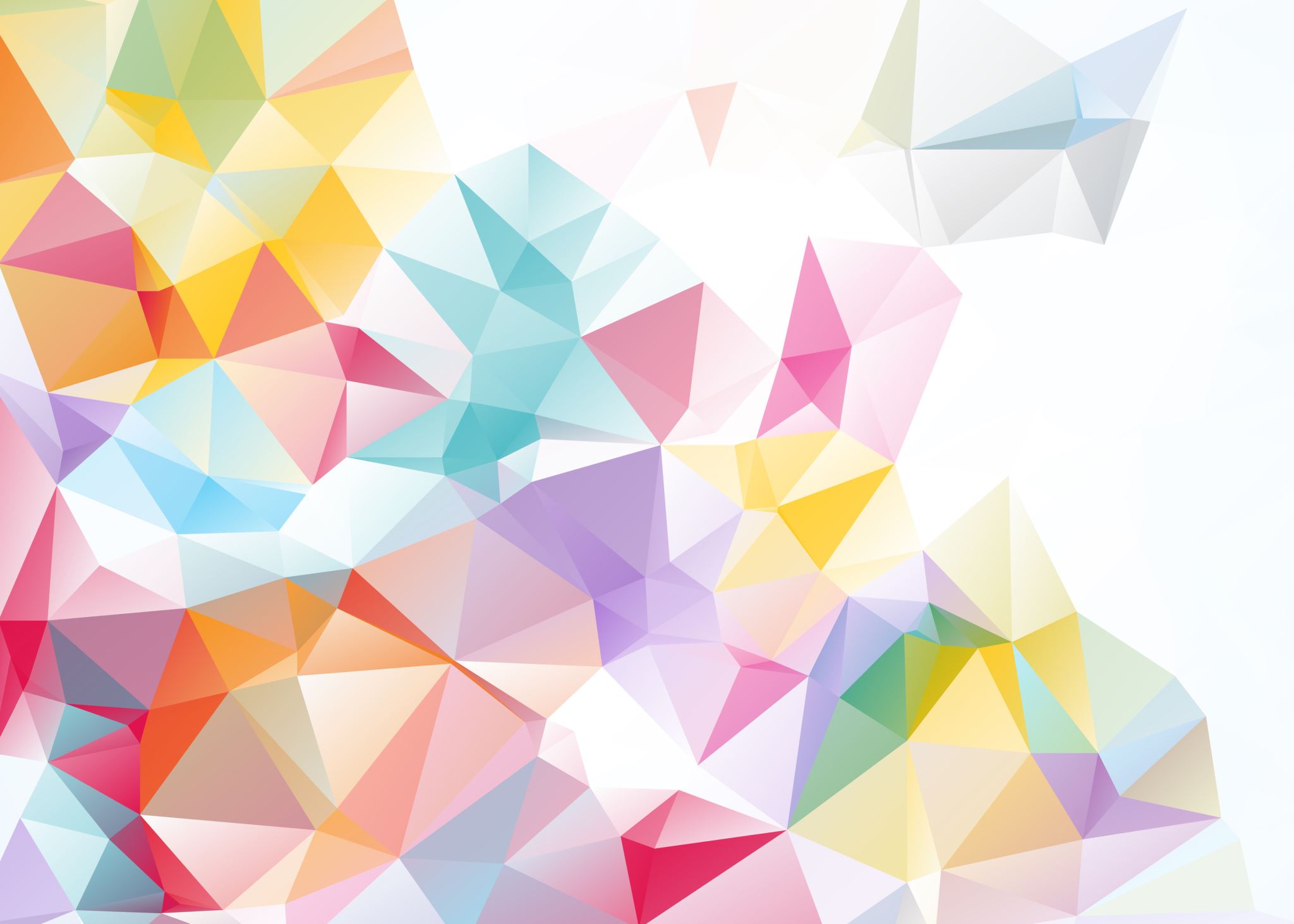 CIENCIA, TECNOLOGIA, INNOVACION Y DESARROLLO SUSTENTABLE

CURSO CTID 2024
DOCENTES – ISABEL BORTAGARAY – 
ANA MARIA BARBOSA
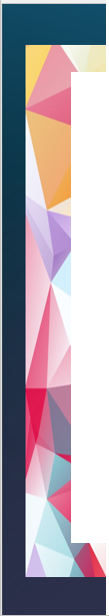 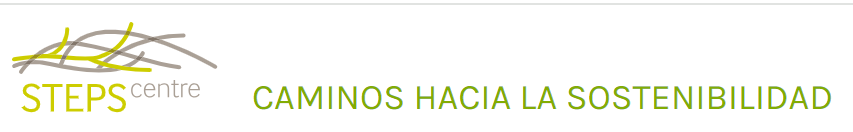 El Centro STEPS (Caminos Sociales, Tecnológicos y Ambientales hacia la Sostenibilidad)

Organización líder de investigación: Instituto de Estudios del Desarrollo. Universidad de Sussex, Inglaterra. Relaciona estudios del desarrollo con ciencia y tecnología.
Sussex trabaja con socios de todo el mundo en investigación, participación política y desarrollo de capacidades para abordar estos desafíos y construir caminos hacia la sostenibilidad.

Nuevo Manifiesto 

Posición política desde el punto de vista particular de un centro de investigación preocupado por estos desafíos, con el cual se aspira a provocar un debate explícitamente político respecto a patrones y direcciones globales de la innovación.
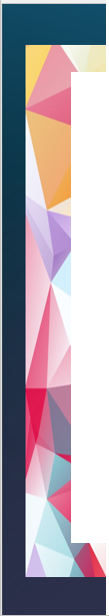 Texto: innovación, sustentabilidad y desarrollo: un nuevo manifiesto

Hay un gran desafío global:

Reducción de la pobreza
Justicia social
Sustentabilidad ambiental

Son imperativos morales y políticos de nuestra era

La ciencia, la tecnología y la innovación tienen un rol muy importante que cumplir en ese sentido

Para el Centro STEPS este imperativo sólo se puede cumplir cabalmente si hay un cambio radical en nuestra forma de pensar y llevar a cabo la innovación.

Innovación: sentido amplio                       NUEVAS FORMAS DE HACER LAS COSAS

Conjunto relacionado de nuevas ideas, instituciones, prácticas, comportamientos y relaciones sociales que dan forma a patrones, fines, aplicaciones y resultados científicos y tecnológicos.
[Speaker Notes: No importa quien va delante o detrás, no se trata de una carrera tecnológica sino de las diferentes direcciones alternativas que puede tomar el camino de la ciencia]
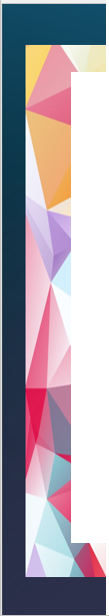 El mundo enfrenta desafíos críticos que involucran interacciones complejas de procesos sociales, técnicos y ecológicos. 

La ciencia y la tecnología avanzan rápidamente: sus beneficios se sienten de manera desigual. 


Aparecen oportunidades

Gestión sostenible de la energía y el agua
 
Enfoques novedosos para abordar los vínculos entre la salud y el medio ambiente  

Crear seguridad alimentaria para los pequeños agricultores en medio del cambio climático
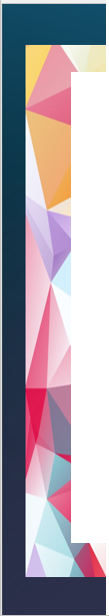 No se plantea aquí si hay que estar a favor o en contra de la ciencia

O si ir más adelante que otros o  no…

Sino contemplar las direcciones alternativas que puede tomar el conocimiento científico

Y plantearnos preguntas reales:

 ¿cuál ciencia?    ¿cuál tecnología?    ¿la innovación  de quién?

  ¿qué clases de cambio?
 
Necesitamos formas de innovación más diversas, mejor distribuidas y a favor de la justicia social

CON INCLUSIÓN SOCIAL
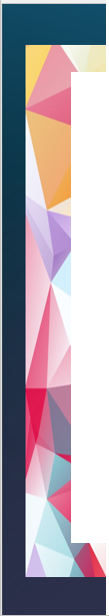 1969 – Naciones Unidas: Manifiesto de Sussex 

Se publicó en 1970: la ciencia y la tecnología eran guiadas por los intereses de la riqueza y no de la pobreza global

Naciones en desarrollo: de 0,2 a 0,5 para investigación y desarrollo (en la década de los 70 del S.XX)

Naciones avanzadas: 5% para gastos en  investigación y desarrollo para solucionar los problemas de los países en vías de desarrollo

Manifiesto original ayudó a impulsar objetivos y propuestas ampliamente progresistas para el desarrollo de capacidades autóctonas en ciencia y tecnología

Este manifiesto se centraba en la escala y la ubicación de la actividad científica y tecnológica

Sirvió para impulsar propuestas progresistas para el desarrollo de capacidades autóctonas en ciencia y tecnología
[Speaker Notes: Aumentó el presupuesto para gastos en I+D en todos los países pero sobre todo en los países industrializados, India, China, Brasil, en el resto de los países se mantiene en los niveles de los años 70.]
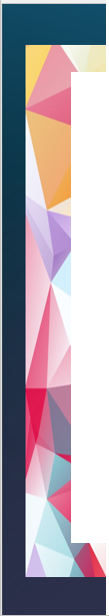 Dos argumentos para persistir con la tecnología y la innovación como vías de solución

Las innovaciones científicas y tecnológicas son rutas para el crecimiento económico nacional en una economía global  

       Reducción de la pobreza
       Creación de capacidades para el cuidado del medio ambiente

Los beneficios y los riesgos se distribuyen en forma NO uniforme

2) Las soluciones científicas y tecnológicas dirigidas (‘silver bullets’) se pueden implementar y aplicar a escala

Desafíos particulares: por ej. vacunas, tecnologías de cultivo

Estas iniciativas a menudo fracasan frente a la diversidad y el dinamismo de las realidades sociales y ecológicas locales.

Ambas ponen énfasis en la escala y el ritmo de la actividad innovadora, ninguna de las dos en la dirección, distribución o diversidad planteadas por la realidad
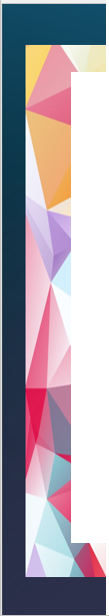 Nuevo manifiesto – 40 años después

Necesidad de cambios en la agenda global

Mayor respeto por la diversidad cultural

Diversidad regional

Responsabilidad democrática

Apertura de nuevos espacios políticos: movimientos sociales, empresas pequeñas, voces de los excluidos

Cambiar radicalmente las formas en que se moldea la innovación: crear una agenda, aportar fondos, crear capacidades, convenios organizacionales, monitoreo, evaluación y responsabilidades

Adelanto del mundo moderno, participación del sector privado y la filantropía
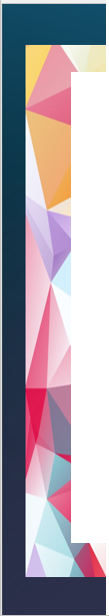 Una nueva agenda 3 D

En otras áreas del debate sobre las políticas contemporáneas, la discusión se desvía de la ciencia y la tecnología por sí solas hacia una apreciación más profunda de la innovación

Sistemas de innovación: prácticas relacionadas con políticas, capacidades institucionales, procesos organizacionales y relaciones sociales

Interacciones de todo tipo tanto a escala nacional como global

Actores:  laboratorios, empresas, entes financiadores, gobiernos, agencias internacionales y organizaciones de la sociedad civil

Volvemos a plantearnos las preguntas: 

¿Para qué sirve la innovación? - ¿Qué tipos de innovación y a lo largo de qué vías? - ¿Hacia qué metas? ¿cuáles (y cuántos) tipos de innovación necesitamos para abordar cualquier reto en particular?

Tenemos que hablar de: 

Dirección – Distribución - Diversidad
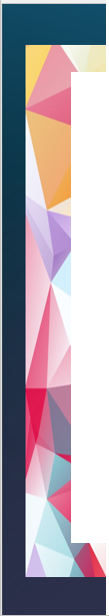 Dirección

¿Para qué sirve la innovación? ¿a quién va dirigida?

Además de sectores como la farmacéutica, la militar y la energía, hay direcciones particulares que puede tomar el cambio…

La dirección importa porque da forma a la distribución de beneficios, costos y riesgos a partir de la innovación

Ej. La producción de electricidad con energías renovables
     Los adelantos en la agricultura industrial (altos costos de los insumos que deja afuera a los pequeños productores)
     En el sector de la salud (10% del presupuesto para enfermedades que afectan al 90% de la población)
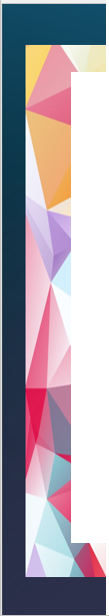 Distribución

Trayectorias de innovación alternativas necesita enfocarse específicamente en la distribución de beneficios y contemplar cuestiones de diferencia social, equidad y justicia.

Trayectorias inclusivas y deliberativas (por lugar y circunstancia, género y generación, identidad y etnicidad)

Por ej.

Mujeres y hombres marginales crean innovaciones propias, mejorando con ello sus vidas en situaciones político-económicas difíciles y haciendo uso de conocimientos y tecnologías autóctonos, enraizados en culturas, historias y prácticas locales.

Innovaciones de agricultores en la producción de cultivos y ganado 
Habitantes de barrios pobres para asegurar el suministro de agua
Practicantes de la medicina para combinar enfoques locales y biomédicos en nuevas formas creativas

Redistribución del poder y los recursos necesarios para lograr una mayor justicia social: crecimiento económico equitativamente distribuido
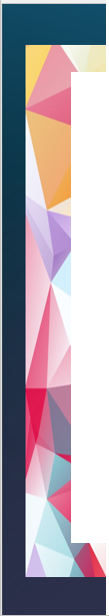 Diversidad

De la consideración de las dos anteriores, surge la importancia del reconocimiento de la diversidad

Trayectorias de innovación diversas

La atención a la diversidad fomenta la sensibilidad a diversos contextos ecológicos, económicos y entornos culturales diversos
Herramienta clave para fomentar la resiliencia (protegiéndonos de la incertidumbre e ignorancia del futuro).

En muchos sectores, la protección de la experimentación creativa en diversos nichos permite el surgimiento de nuevos mercados y rutas de innovación

Las iniciativas ciudadanas y los movimientos sociales desempeñan papeles clave en la apertura de trayectorias de innovación ocultas.


Por ej.
Viviendas sustentables (al margen de la industria dominante)

Fomentar la diversidad: prestar atención a las dimensiones social y organizacional (y también técnica) de la innovación. 
Disposiciones sociales innovadoras pueden conectar innovaciones tecnológicas novedosas.
[Speaker Notes: en India vincula un movimiento amplio de emprendedores de comunidades rurales (inventores de una amplia gama de tecnologías, desde equipo
para trepar a palmeras hasta lavadoras potenciadas por bicicletas) a una institucionalidad de intercambio de información abierta o pública.]
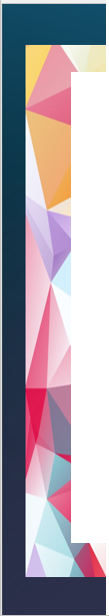 Una visión de la innovación – desde el Steps Centre de Sussex


Surgiendo de la Agenda 3D

¿cuál es nuestra visión de la ciencia, la tecnología y la innovación para el desarrollo en el futuro?

Ciencia en pro de la justicia social, el alivio de la pobreza y el medio ambiente:

Innovación transformadora: en varias direcciones, con distribución y atendiendo la diversidad

Marco de acción

Conformar una agenda
Provisión de financiamiento
Crear capacidades
Organización
Monitoreo
Evaluación
Transparencia
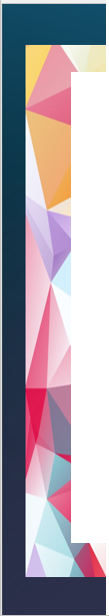 Innovación transformadora: desde una política global crítica

Significa:  

Desafiar la dominación de trayectorias impulsadas simplemente por beneficios privados y fines militares

Innovación para la sustentabilidad, integridad ecológica y valores ambientales y sociales diversos. 

Que los beneficios de la innovación se compartan de manera amplia y equitativa,
y que no sean capturados por intereses minoritarios y poderosos. 

Alentar formas abiertas y plurales de rutas de innovación (sociales y técnicas; de
alta y baja tecnología; aquellas que no se han descubierto aún). 

Organizar la innovación de forma entrelazada, en redes distribuidas e inclusivas,
implicando a personas y grupos diversos, entre otros los que se encuentran en condiciones de pobreza y marginados. 

Ir más allá de las élites técnicas de grandes organizaciones internacionales, estatales y comerciales

Dar impulso a la energía, creatividad e ingenio de usuarios, trabajadores, consumidores, ciudadanos, activistas, agricultores y pequeñas empresas
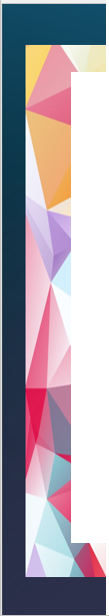 Maristella Svampa 

Investigadora Principal del Consejo Nacional de Investigaciones Científicas y Técnicas (Conicet)
 
Profesora titular regular de la Universidad Nacional de La Plata

Realizó sus estudios de doctorado en Ciencias Sociales (área Sociología) en l'Ecole des Hautes Etudes en Sciences Sociales, París (titulación en 1992). 
Filosofía en la Universidad de Paris I (Panthéon-Sorbonne), en 1988. 
Por su tesis de Licenciatura en Filosofía en la Universidad Nacional de Córdoba, Argentina, en 1984, recibió el Premio de la Universidad. 
Durante su trayectoria científica ha recibido numerosas distinciones entre las que destacan varios diplomas, Konex al mérito (2006, 2014, 2016), además de una beca Guggenheim en 2006.
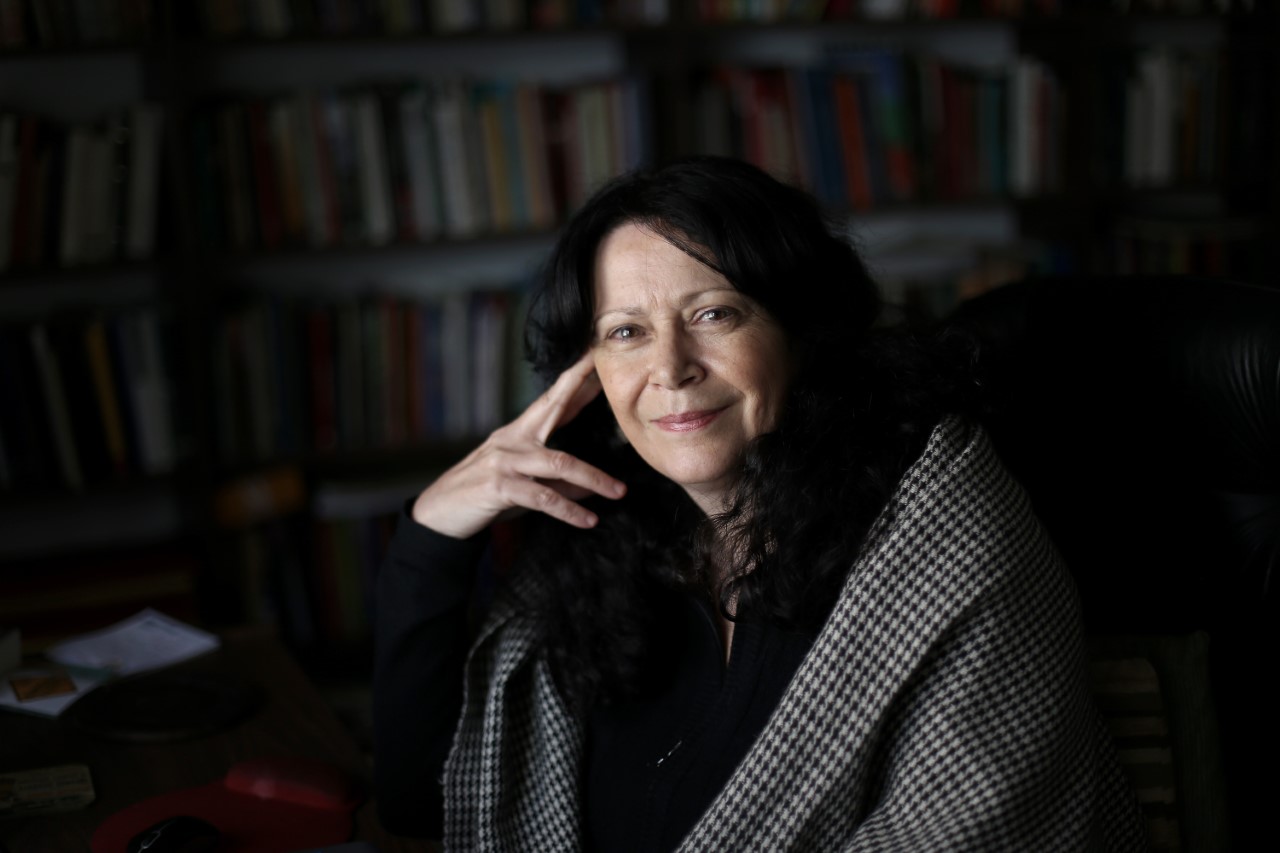 DEBATES LATINOAMERICANOS
Indianismo, desarrollo, dependencia, populismo
2016
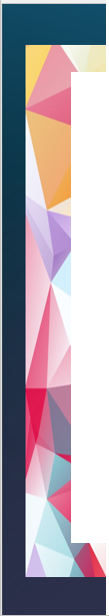 El ridículo rigor de los problemas minúsculos hace que en este momento casi los únicos sociólogos que han escrito libros sobre América Latina o sobre países latinoamericanos sean sociólogos y especialistas en ciencias políticas norteamericanos y europeos. 

¿Qué breve historia de América Latina hemos escrito? 
¿Qué monografía de la estructura social de nuestros países? 
¿Qué historia del sindicalismo y la clase obrera? 
¿Qué historia de los monopolios norteamericanos en América Latina o en nuestros países? 
 
Estos son los temas a estudiar y estos temas nos inducen a acercar estrechamente sociología y la ciencia política, e incluso a dar más y más énfasis a los estudios de ciencia política y de historia contemporánea, como está ocurriendo en los propios Estados Unidos ante una situación de crisis.

Pablo González Casanova, La nueva sociología y la crisis en América Latina, 1969 [1965]: 191.
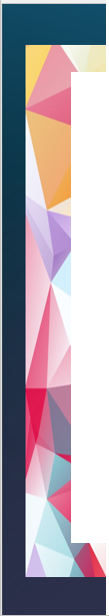 ¿Qué ha pasado con la teoría social latinoamericana?

Déficit de acumulación: histórica voracidad por incorporar otros léxicos, otros vocabularios filosóficos y políticos

Borramiento cíclico por parte de las dictaduras

Recurrente desvalorización

Olvido de lo que hemos producido y elaborado en otras latitudes

Desdén por los aportes conceptuales

Debilidad en la transmisión académica y extra académica en términos regionales y generacionales

La contracara de todo esto es también la acentuación de la dependencia intelectual y procesos de expropiación epistémica (anécdota)
[Speaker Notes: Foro Social Mundial, realizado en Túnez en marzo de 2015, un conocido economista francés, que en ese momento disertaba sobre la globalización y sus críticos. En su intervención, el buen hombre hizo una referencia a la teoría de la dependencia, y sin vacilar, afirmó que sus fundadores eran Samir Amin y André Gunder
Frank. el economista francés soslayaba este origen y lo colocaba en otro lugar, omitiendo otros autores, nombrando –como al pasar– sólo aquéllos que no eran latinoamericanos.]
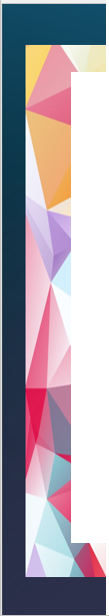 En las últimas décadas, el pensamiento crítico latinoamericano ha indagado en profundidad la cuestión de la dependencia epistémica.     

Tres perspectivas críticas

La perspectiva subalternista y poscolonial

La perspectiva decolonial

Las epistemologías del sur
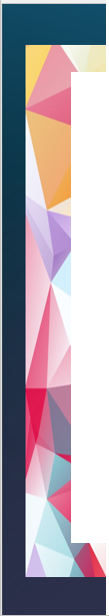 La perspectiva subalternista y poscolonial

Cuestionó los paradigmas, nacionalista y marxista

Pensar en lo subalterno: con identidades cambiantes y migrantes

Sectores populares heterogéneos, pero además con universos diferentes: campesinos, indígenas, trabajadores formales, informales, desocupados

Sujeto popular subalterno, migrante, cambiante, que se declina en plural y que debe ser abordado desde la diversidad, sin despojarlo por ello de voz propia

Silvia Rivera colonialismo interno, entendido éste como un modo de dominación, internalizado en la subjetividad. Un “marco estructural de las identidades” (León Pesantez, 2013).
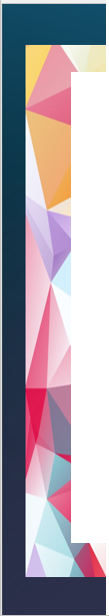 2) La perspectiva decolonial


Se basa en el concepto de “colonialidad del poder” (sociólogo peruano Aníbal Quijano)

Dimensión económico política de la colonialidad como patrón de dominación de carácter etno racial, como una herencia colonial.

Como extensión: “colonialidad del saber” (Edgardo Lander) 

Dimensiones de la modernidad que tienen como base la destrucción de nuestras culturas tradicionales y de las culturas populares o plebeyas y el triunfo de una nueva realidad (capitalista) que ordenó el tiempo y los territorios de manera diferente.

La idea de progreso: asociada a experiencias históricas de naciones y pueblos sobre todo europeos como el origen de la naturaleza humana

La idea de civilización, desarrollo, modernización que van naturalizando un paradigma de la normalidad

Larga búsqueda “de perspectivas del conocer no eurocéntrico”: José Martí, José Carlos Mariátegui, Aníbal Quijano, Walter Mignolo, Enrique Dussel, Cathérine Walsh
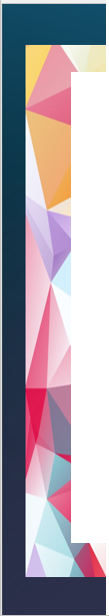 3) Epistemología del Sur – Boaventura de Souza Santos

Búsqueda de conocimiento y de criterios de validez del conocimiento que otorguen visibilidad y credibilidad a las prácticas cognitivas de las clases, de los pueblos y de los grupos sociales que han sido históricamente victimizados, explotados y oprimidos por el colonialismo y el capitalismo” (2009)

Propone reemplazar la “razón indolente” del conocimiento hegemónico: contracción del presente y expansión del futuro, por la “razón cosmopolita”: expansión del presente y contracción del futuro, basada en tres supuestos:  la sociología de las ausencias, la sociología de las emergencias y el trabajo de traducción

Los presupuestos de la epistemología del sur son: 

La ecología de los saberes: diálogo horizontal entre conocimientos diversos incluyendo el científico, el campesino, artístico, indígena, popular y otros que se descartan en la academia tradicional

La traducción intercultural: procedimiento que posibilita crear entendimiento recíproco entre las diversas experiencias del mundo

Se aprende en el contexto de las luchas y se construyen conceptos y teorías al calor de las luchas, y en diferentes oportunidades son los propios movimientos sociales los que construyen también esas teorías y esos conceptos.
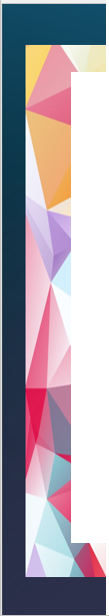 Debates latinoamericanos


Desafío político, intelectual y pedagógico

Parte de tres cuestiones y preguntas

El avance de las luchas indígenas: ¿cuál es el lugar de los pueblos originarios y de la matriz comunitaria en el proceso de construcción de la nación?

La reactualización del populismo en diferentes regímenes latinoamericanos: ¿cuál es el sentido y la interpretación de esta línea de acumulación histórica? 

El desarrollo, a través de la expansión de diferentes formas de extractivismo: ¿actualización de una cierta “ilusión desarrollista”?  (Svampa, 2010a).

A partir del año 2000 ciclo transicional, de articulación entre el populismo y el extractivismo neodesarrollista

¿Qué sucedería con el proyecto de autonomía de los pueblos indígenas, expresado en el desafío de crear un Estado plurinacional y el ascenso y la multiplicación de las resistencias colectivas, de carácter ecoterritorial?

Estado plurinacional – Autonomías - Buen Vivir – Cosmovisión indígena
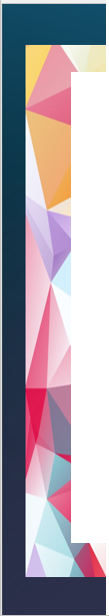 Los debates sobre el desarrollo

Las perspectivas críticas al extractivismo

Perspectiva ambiental integral: sustentabilidad fuerte y post desarrollo

Perspectiva indigenista: con énfasis en el Buen Vivir

Perspectiva ecofeminista: ética del cuidad y la despatriarcalización

Perspectiva ecoterritorial: vinculada a los movimientos sociales que enfatiza el concepto de territorialidad, la crítica al mal desarrollo y la defensa de los bienes comunes

El debate en torno a conceptos-horizonte

Los bienes comunes

Ética del cuidado

Buen Vivir

Derechos de la naturaleza
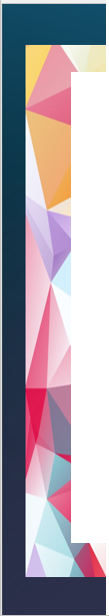 Bienes comunes, ética del cuidado o mercantilización de la naturaleza

Hay una fuerte crítica a la mercantilización de la naturaleza

Hay que pensar los bienes naturales (mal llamado recursos naturales) como bienes comunes

¿Qué es el Buen Vivir – Vivir Bien?

El Vivir Bien es recuperar la vivencia de nuestros pueblos, recuperar la Cultura de la Vida y recuperar nuestra vida en completa armonía y respeto mutuo con la madre naturaleza, con la Pachamama, donde todo es vida, donde todos somos uywas, criados de la naturaleza y del cosmos. Todos somos parte de la naturaleza y no hay nada separado, y son nuestros hermanos desde las plantas a los cerros. 

David Choquehuanca (ex Canciller de Bolivia)
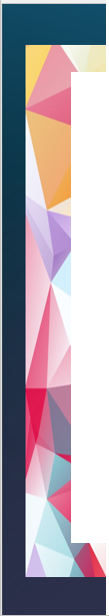 Los derechos de la naturaleza

Nuevo paradigma: desmercantilización de la naturaleza

Existencia de valores propios de la naturaleza con independencia de la valoración humana (Gudynas, 2011; Svampa y Viale, 2014)

La naturaleza como sujeto de derechos exige una relación de igualdad y respeto

Una vida que debe ser respetada

Interrelación necesaria entre la humanidad y la naturaleza (la humanidad como parte de la naturaleza)

Construcción del campo jurídico: justicia ecológica (no cobrar multas por los daños sobre la naturaleza sino exigir la recomposición de los ecosistemas destruidos o deteriorados independiente del costo que suponga esa acción)

Preservar la integridad de los procesos naturales garantizando los flujos de energía y de materiales en la biosfera sin dejar de preservar la biodiversidad del planeta.
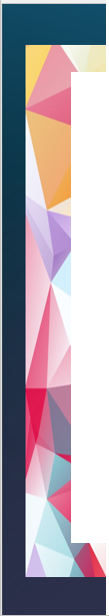 Bibliografía


Svampa, M. (2021). Debates latinoamericanos: indianismo, desarrollo, dependencia y populismo. Edhasa.

Pasos, C. (2010). Innovación, sustentabilidad y desarrollo: un nuevo manifiesto. Tecnología y Construcción , 26 (2).